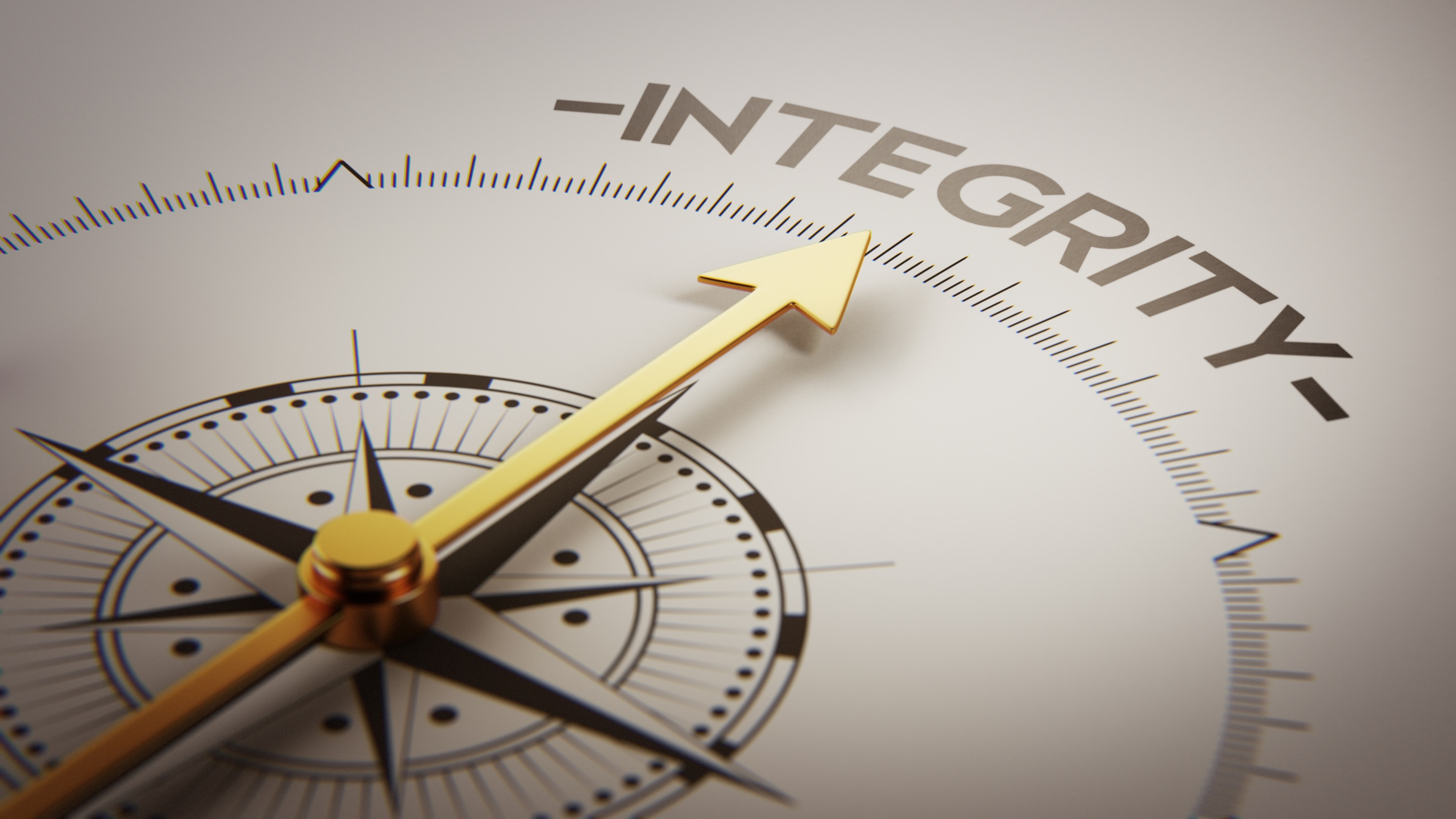 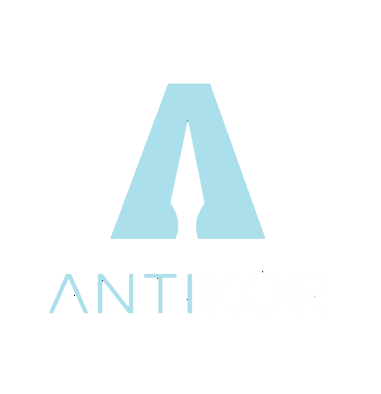 АНТИКОРРУПЦИОННАЯ СТРАТЕГИЯ
на 2015-2025 годы
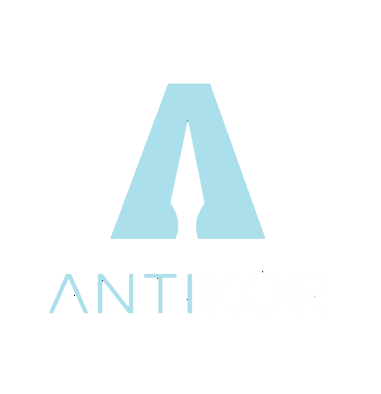 КОНЦЕПЦИЯ 
АНТИКОРРУПЦИОННОЙ ПОЛИТИКИ
на 2022-2026 годы
I.
Паспорт Концепции
II.
Анализ текущей ситуации
III.
Обзор международного опыта
ОСНОВАНИЕ РАЗРАБОТКИ

пункт 88 ОНП
Основные принципы антикоррупционной политики
IV.
Видение развития антикоррупционной политики
V.
Целевые индикаторы и ожидаемые результаты Концепции
VI.
VII.
План действий (приложение)
ТЕКУЩИЕ ПРОБЛЕМЫ
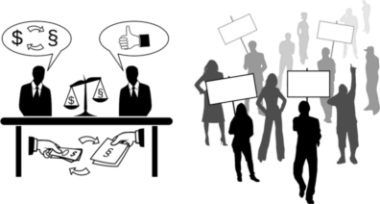 отсутствие понятного разъяснения прав и обязанностей граждан
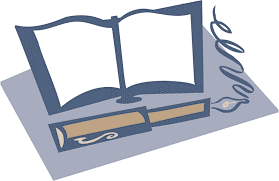 «бытовая» коррупция
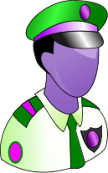 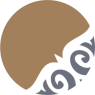 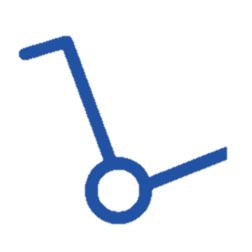 коррупционные риски в судах и правоохранительных органах
непрозрачность бюджетных процессов и закупок
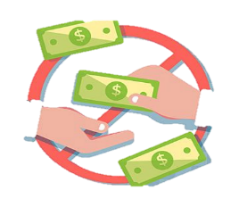 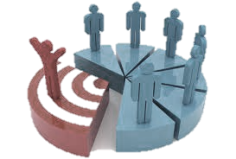 недостаточная превенция политической коррупции
высокий уровень госучастия в экономике
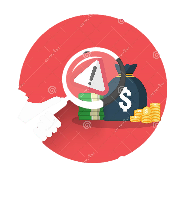 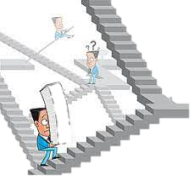 административные барьеры, дискреционные нормы
незаинтересованность госорганов в искоренении коррупции
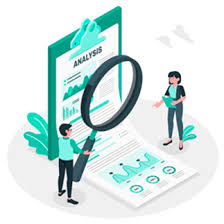 недостаточная транспарентность госорганов
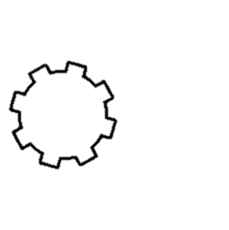 несовершенство механизмов взаимодействия с обществом
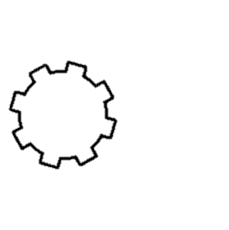 ВИДЕНИЕ РАЗВИТИЯ 
АНТИКОРРУПЦИОННОЙ 
ПОЛИТИКИ
РАЗДЕЛ 5
5.1
ФОРМИРОВАНИЕ ДОБРОПОРЯДОЧНОГО ОБЩЕСТВА
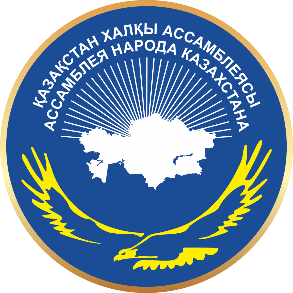 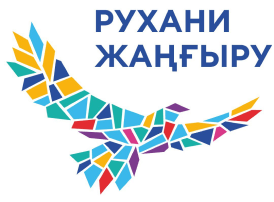 ИЗМЕНЕНИЕ ЦЕННОСТЕЙ И ПОВЫШЕНИЕ АНТИКОРРУПЦИОННОЙ КУЛЬТУРЫ
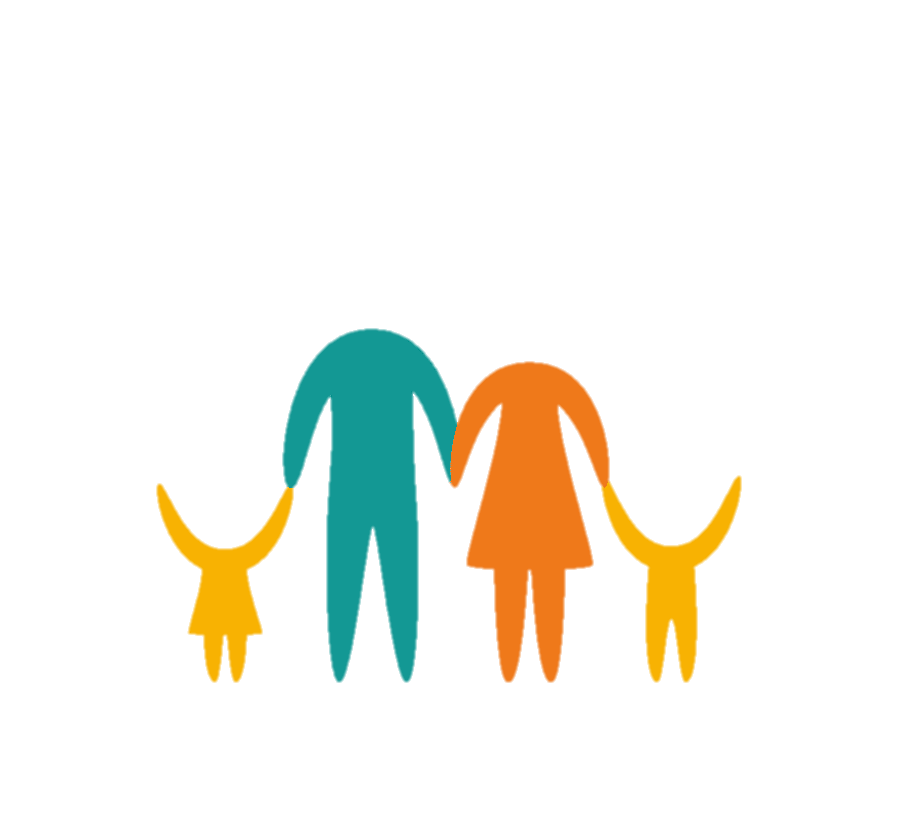 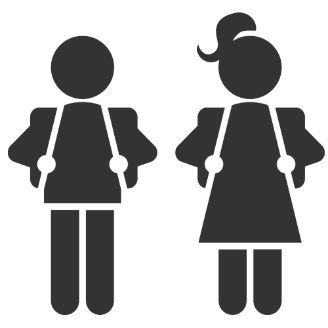 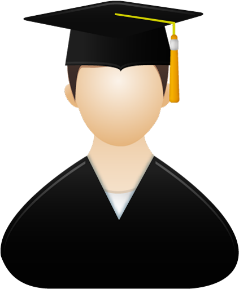 СИСТЕМАТИЗАЦИЯ ОБРАЗОВАТЕЛЬНЫХ МЕР
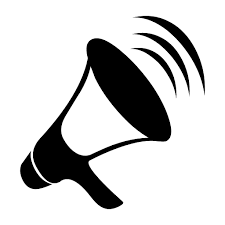 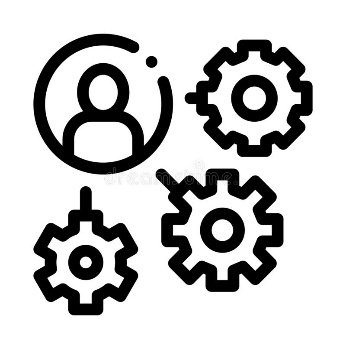 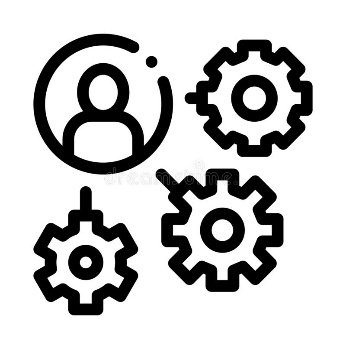 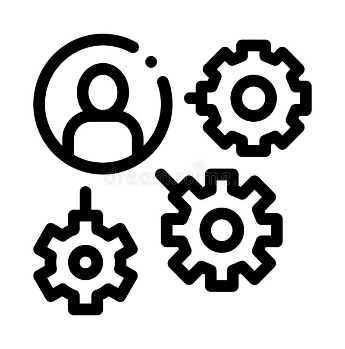 МАСШТАБНАЯ РАЗЪЯСНИТЕЛЬНАЯ РАБОТА
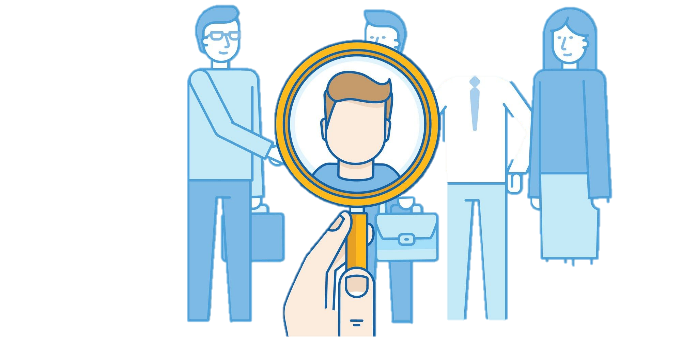 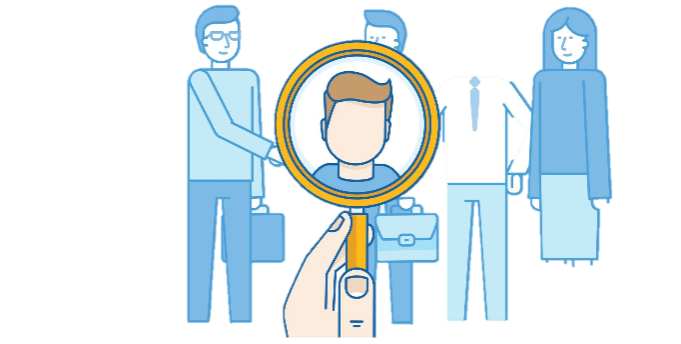 Коммуникационная 
стратегия
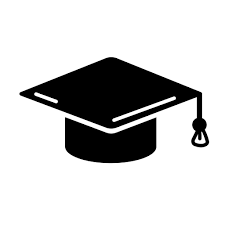 ДОБРОПОРЯДОЧНОСТЬ ГОСАППАРАТА
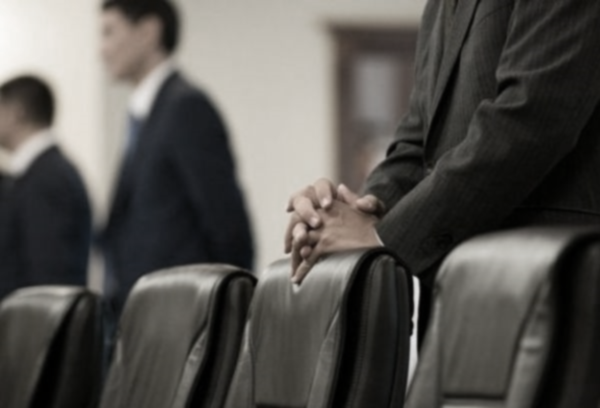 ТОЧЕЧНАЯ ПРОФИЛАКТИКА

РЕГУЛИРОВАНИЕ КОНФЛИКТА ИНТЕРЕСОВ

НЕПРЕРЫВНОЕ АНТИКОРРУПЦИОННОЕ ОБУЧЕНИЕ

РЕГЛАМЕНТАЦИЯ ЛОББИСТСКОЙ ДЕЯТЕЛЬНОСТИ

ПРИНЯТИЕ КОДЕКСОВ ЭТИКИ ДЕПУТАТОВ

ПРОЗРАЧНОСТЬ ВЫБОРОВ

КОНКУРЕНТНАЯ ОПЛАТА ТРУДА

РАСШИРЕНИЕ  ДОПОЛНИТЕЛЬНОГО ЗАРАБОТКА

ОБРАТНЫЙ МЕХАНИЗМ – 
ЛИШЕНИЕ БЛАГ И ПРИВИЛЕГИЙ ЗА КОРРУПЦИЮ
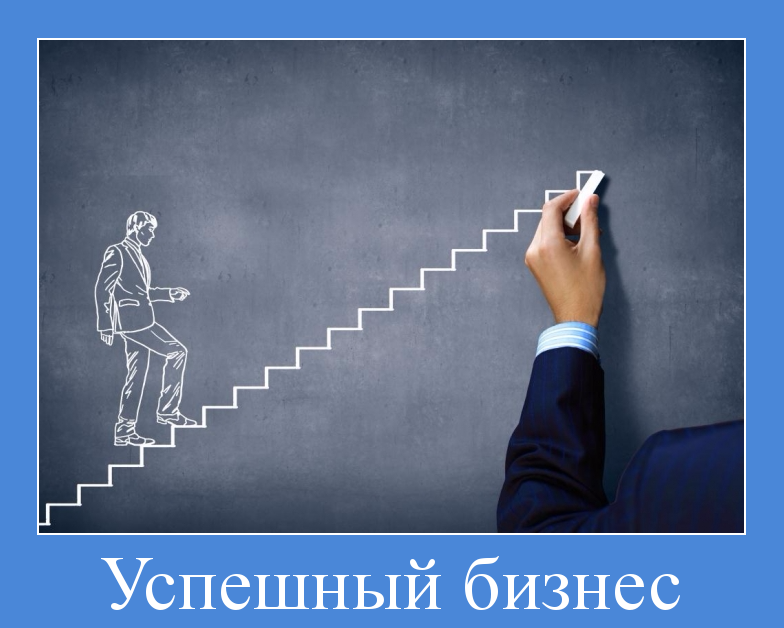 ВНЕДРЕНИЕ АНТИКОРРУПЦИОННЫХ СТАНДАРТОВ
внутренние программы противодействия коррупции
антикоррупционные оговорки контрактов
антикоррупционный аудит сделок
оценка добросовестности контрагентов
создание бизнес-реестра бенефициаров

АНТИКОРРУПЦИОННОЕ  ОБУЧЕНИЕ
подготовка комплаенс-офицеров в вузах
антикоррупционное обучение работников
создание ассоциации специалистов в области антикоррупционного комплаенса

ВНЕДРЕНИЕ ИНФОРМПОРТРЕТА ДОБРОПОРЯДОЧНОГО БИЗНЕСА
«чистый лист»
маркировка продукции компаний «clear wave»
внедрение антикоррупционного рейтинга бизнеса
декларация о первом годе бизнеса (всесторонняя помощь начинающим предпринимателям)
оценка добросовестности контрагентов (due diligence)
антикоррупционный аудит потенциально коррупционных сделок


     ЭКОНОМИЧЕСКИЕ И ДРУГИЕ ПРЕФЕРЕНЦИИ
ДОБРОПОРЯДОЧНОСТЬ
БИЗНЕСА
5.2
ИСКЛЮЧЕНИЕ ВОЗМОЖНОСТЕЙ 
КОРРУПЦИИ
СНИЖЕНИЕ РИСКОВ НЕЭФФЕКТИВНОГО
РАСХОДОВАНИЯ БЮДЖЕТНЫХ СРЕДСТВ
ОБЩЕСТВЕННАЯ ЭКСПЕРТИЗА ОБЪЕКТОВ

КАЧЕСТВЕННЫЙ МОНИТОРИНГ ПРОГРАММ, РЕАЛИЗУЕМЫХ ЗА СЧЕТ ГОСБЮДЖЕТА И НАЦФОНДА

ПУБЛИЧНЫЙ РЕЕСТР БЕНЕФИЦИАРОВ БЮДЖЕТНЫХ АССИГНОВАНИЙПОВЫСИТ ЦЕЛЕВОЕ ИСПОЛЬЗОВАНИЕ И МИНИМИЗИРУЕТ КОНФЛИКТ ИНТЕРЕСОВ

ПЕРЕСМОТР МЕХАНИЗМА ЭКОНОМИЧЕСКОГО ОБОСНОВАНИЯ ГОСПРОЕКТОВ

ИЗМЕРИМЫЕ ЦЕЛЕВЫЕ ПОКАЗАТЕЛИ ГОСИНВЕСТИРОВАНИЯ

ПРОЕКТНОЕ ФИНАНСИРОВАНИЕ

МАСШТАБИРОВАНИЕ ПРИНЦИПА «ДЕНЬГИ СЛЕДУЮТ ЗА ЧЕЛОВЕКОМ»
     ПОДУШЕВОЕ ФИНАНСИРОВАНИЕ СОЦИАЛЬНО-ЗНАЧИМЫХ СФЕР
СНИЖЕНИЕ КОРРУПЦИОННЫХ РИСКОВ  
В СФЕРЕ ГОСЗАКУПОК
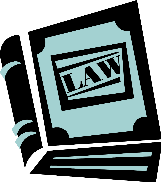 КОДИФИКАЦИЯ ЗАКОНОДАТЕЛЬСТВА
унифицированный подход в регулировании сферы
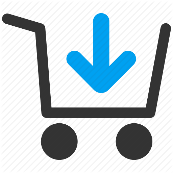 СОКРАЩЕНИЕ ЗАКУПОК ИЗ ОДНОГО ИСТОЧНИКА
ЭФФЕКТИВНОЕ ПЛАНИРОВАНИЕ ЗАКУПОКвнедрение базы данных единых цен и техспецификаций
определение средней отпускной цены, расширение пределов биржевой торговли
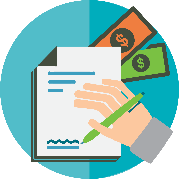 ОПТИМИЗАЦИЯ СИСТЕМЫ ОРГАНОВ ГОСУДАРСТВЕННОГО АУДИТА И ФИНАНСОВОГО КОНТРОЛЯ исключение дублирования функций и усиления их независимости
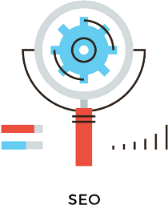 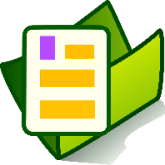 ОБЪЕДИНЕНИЕ ПРОЦЕССОВ ГОСЗАКУПОК, ПЛАНИРОВАНИЯ БЮДЖЕТА И УПРАВЛЕНИЯ ГОСФИНАНСАМИ
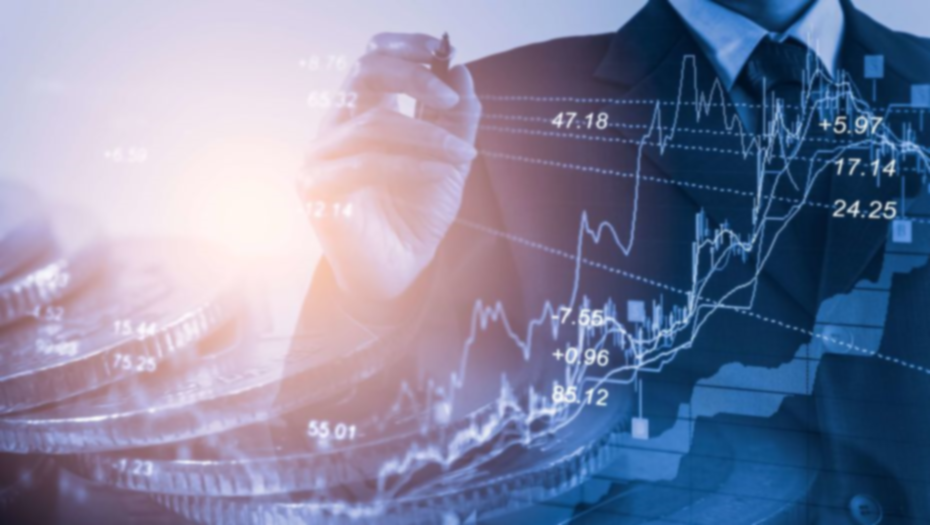 СНИЖЕНИЕ ГОСУЧАСТИЯ В ЭКОНОМИКЕ
СОКРАЩЕНИЕ ДОЛИ ГОСКОМПАНИЙ В ЗАКУПКАХ
ПЕРЕДАЧА ГОСФУНКЦИЙ В КОНКУРЕНТНУЮ СРЕДУ
ПРОЗРАЧНОСТЬ ПРИВАТИЗАЦИИ
ПИЛОТНОЕ ВНЕДРЕНИЕ ИНСТИТУТА ЮРИДИЧЕСКИХ ЛИЦ ПУБЛИЧНОГО ПРАВА
ЗАПРЕТ НА ГОСПОДДЕРЖКУ ОРГАНИЗАЦИЯМ СО 100% ГОСДОЛЕЙ
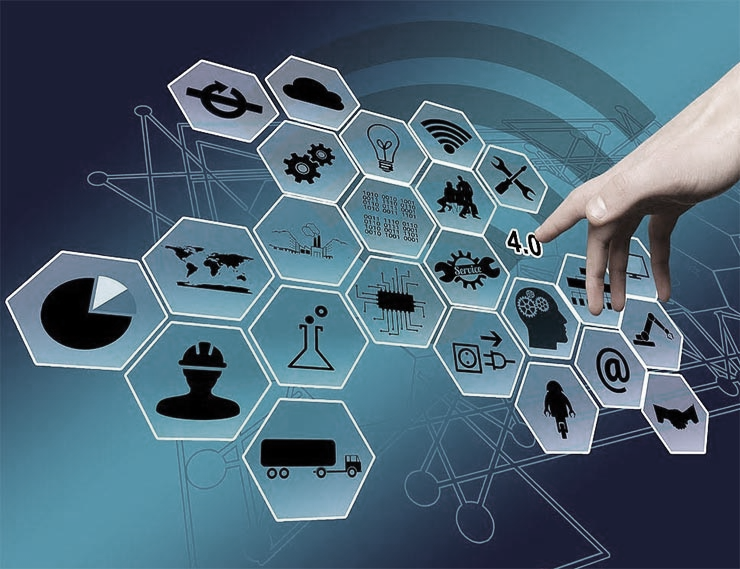 КАЧЕСТВЕННАЯ ЦИФРОВИЗАЦИЯ
как фактор снижения коррупции
ПЕРЕВОД В ЦИФРОВОЙ ФОРМАТ БИЗНЕС-ПРОЦЕССОВ ГОСОРГАНОВ
ПОЛНАЯ ИНТЕГРАЦИЯ ИНФОРМАЦИОННЫХ СИСТЕМ
ПРОАКТИВНЫЙ ФОРМАТ ОКАЗАНИЯ ГОСУСЛУГ
СОКРАЩЕНИЕ АЛЬТЕРНАТИВНЫХ СПОСОБОВ ОКАЗАНИЯ УСЛУГ
РАСШИРЕНИЕ ОКАЗАНИЯ УСЛУГ ЧЕРЕЗ НЕГОСУДАРСТВЕННЫЕ ПЛАТФОРМЫ
ВНЕДРЕНИЕ ЦИФРОВОЙ ЭКСПЕРТИЗЫ НПА
АНТИКОРРУПЦИОННАЯ ЭКСПЕРТИЗА ИНФОРМАЦИОННЫХ СИСТЕМ
РАСШИРЕНИЕ ИНФРАСТРУКТУРЫ БЕЗНАЛИЧНЫХ РАСЧЕТОВ
ВНЕДРЕНИЕ ЦИФРОВОГО ТЕНГЕ
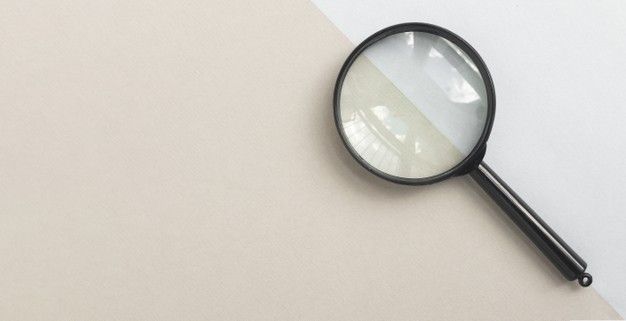 СОВЕРШЕНСТВОВАНИЕ ИНСТРУМЕНТОВ  
ПРЕВЕНЦИИ КОРРУПЦИИ
ПУБЛИЧНОСТЬ ПРОВЕДЕНИЯ ВНУТРЕННИХ 
АНАЛИЗОВ КОРРУПЦИОННЫХ РИСКОВ
ВОВЛЕЧЕНИЕ ОБЩЕСТВЕННЫХ СОВЕТОВ

РАЗВИТИЕ ВНЕШНЕГО АНАЛИЗА КОРРИСКОВ 
ЧЕРЕЗ ПРОЕКТНЫЙ ПОДХОД

ВНЕДРЕНИЕ ОТРАСЛЕВЫХ МАРШРУТНЫХ КАРТ
ФОРМИРОВАНИЕ ПРОФИЛЕЙ РИСКОВ ДЛЯ ОТРАСЛИ / ОРГАНА

СОВЕРШЕНСТВОВАНИЕ НАУЧНОЙ 
АНТИКОРРУПЦИОННОЙ ЭКСПЕРТИЗЫ ПРОЕКТОВ НПА
ВНЕДРЕНИЕ ИСКУССТВЕННОГО ИНТЕЛЛЕКТА
КАЧЕСТВЕННЫЙ ЭКСПЕРТНЫЙ ПОТЕНЦИАЛ

АНТИКОРРУПЦИОННАЯ ЭКСПЕРТИЗА ДЕЙСТВУЮЩИХ ПРАВОВЫХ АКТОВ
СОГЛАСОВАНИЕ РЕЗУЛЬТАТОВ ПРАВОВОГО МОНИТОРИНГА С ОБЩЕСТВЕННЫМИ СОВЕТАМИ
5.3
ОБЕСПЕЧЕНИЕ НЕОТВРАТИМОСТИ ОТВЕТСТВЕННОСТИ
ПРАВООХРАНИТЕЛЬНЫЕ И СУДЕБНЫЕ ОРГАНЫ
Финансовая 
самостоятельность
Независимый суд
Неподкупная судебная 
и правоохранительная система
Integrity check
Снижение фактов получения и дачи взяток
Вознаграждение 
за отказ от взятки
ВВЕДЕНИЕ ОТВЕТСТВЕННОСТИ ЗА НЕОБОСНОВАННОЕ ОБОГАЩЕНИЕ

РЕЕСТР ПУБЛИЧНЫХ ДОЛЖНОСТЕЙ

ОТВЕТСТВЕННОСТЬ ЮРИДИЧЕСКИХ ЛИЦЗА КОРРУПЦИЮ

КРИМИНАЛИЗАЦИЯ ПРЕДЛОЖЕНИЯ / ОБЕЩАНИЯ ВЗЯТКИ

ПЕРЕСМОТР ИММУНИТЕТОВ

РАТИФИКАЦИЯ ЕВРОПЕЙСКИХ КОНВЕНЦИЙ
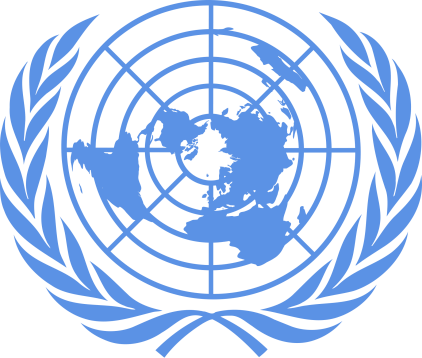 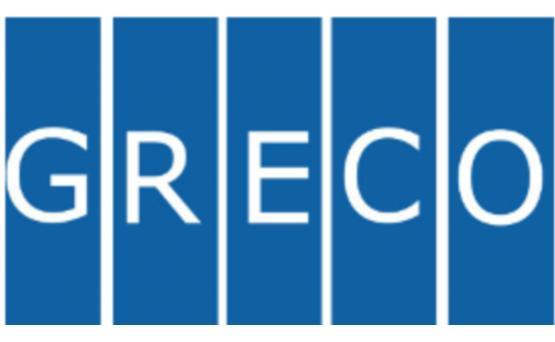 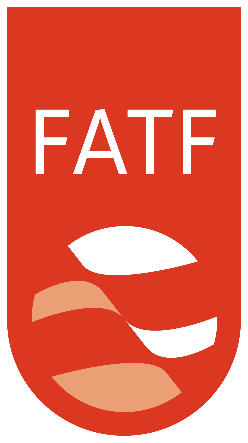 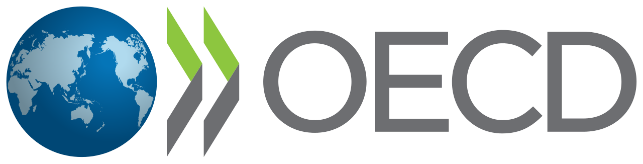 5.4
ВОВЛЕЧЕНИЕ ОБЩЕСТВА 
В ПРОТИВОДЕЙСТВИЕ КОРРУПЦИИ
Расширение полномочий общественных советов
в рамках
типового базового направления
Отчеты руководителей перед НСОД
ВЛИЯНИЕ НА СФЕРУ
АДГС, АПК, МИОР, МНЭ, МЦРИАП
Антикоррупционное ЖУРНАЛИСТСКОЕ РАССЛЕДОВАНИЕ
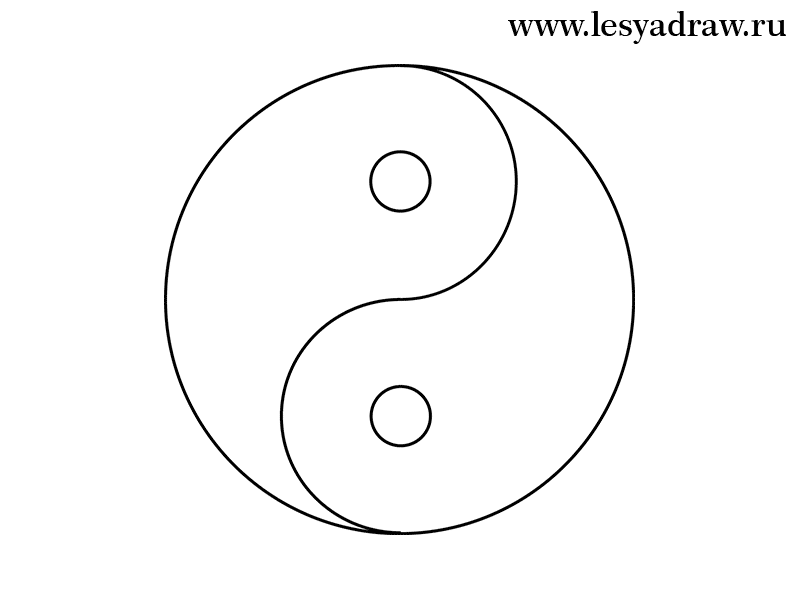 ОБЩЕСТВЕННЫЙ
КОНТРОЛЬ
ЗАЩИТА ЛИЦ,
сообщающих о фактах коррупции
ГОСУДАРСТВЕННЫЙ 
КОНТРОЛЬ
5.5
МОНИТОРИНГ АНТИКОРРУПЦИОННОЙ ПОЛИТИКИ
СИСТЕМА МОНИТОРИНГА
Рейтинговая оценка министров и акимов
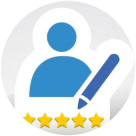 Публичные
данные
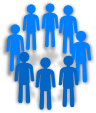 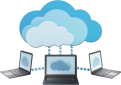 ИСПУ Easy Project
!
ВНЕДРЕНИЕ 
НАЦИОНАЛЬНОГО ИНДЕКСА 
ВОСПРИЯТИЯ КОРРУПЦИИ
5.6
СОВЕРШЕНСТВОВАНИЕ ДЕЯТЕЛЬНОСТИ УПОЛНОМОЧЕННОГО ОРГАНА
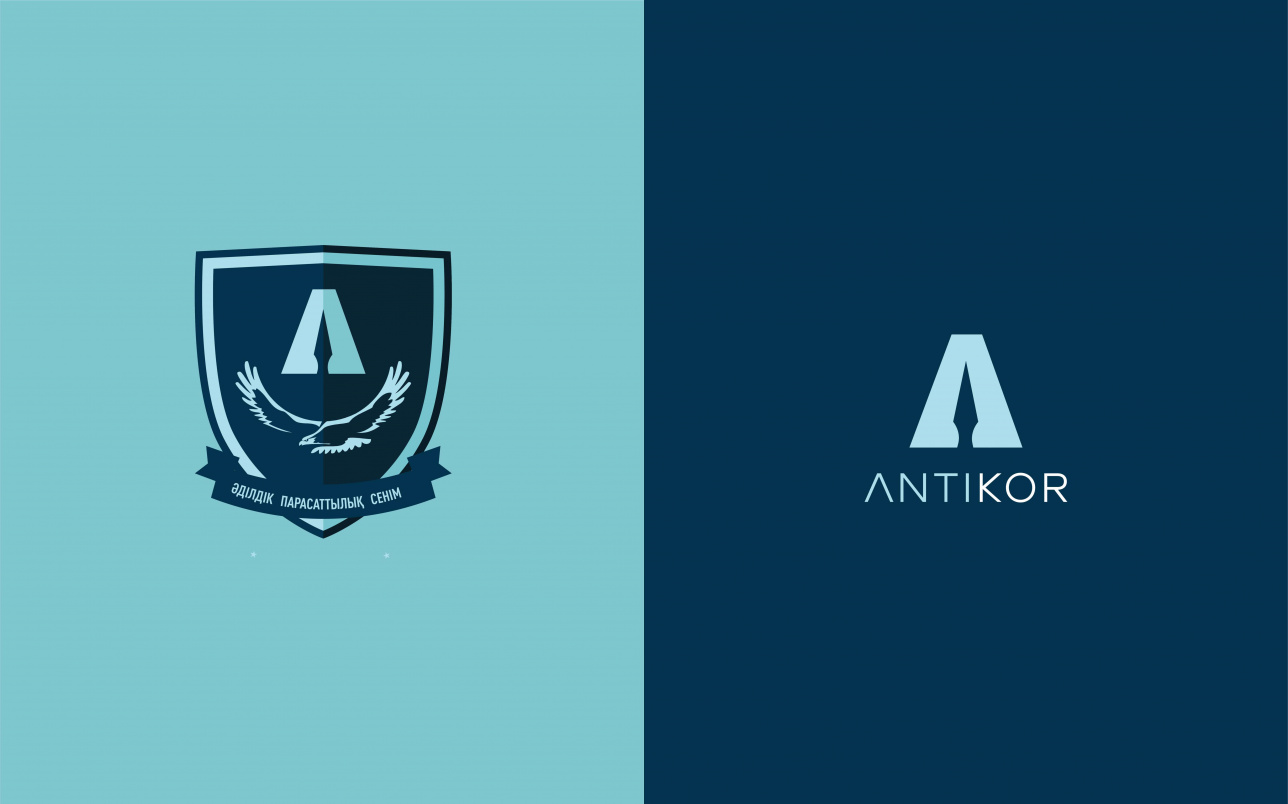 ПРИМЕНЕНИЕ ИНТЕГРИРОВАННОЙ АНАЛИТИКИ
ИНТЕГРАЦИЯ С ИНФОРМАЦИОННЫМИ СИСТЕМАМИ ГОСОРГАНОВ
КООРДИНАЦИЯ ДЕЯТЕЛЬНОСТИ КОМПЛАЕНС-СЛУЖБ КВАЗИГОСУДАРСТВЕННОГО СЕКТОРА
ВНЕДРЕНИЕ В ГОСОРГАНАХ ИНСТИТУТА АНТИКОРРУПЦИОННЫХ КОМИССАРОВ
ПРЕСЕЧЕНИЕ ПРЕСТУПЛЕНИЙ, СОВЕРШЕННЫХ         С ИСПОЛЬЗОВАНИЕМ ЦИФРОВЫХ ИНСТРУМЕНТОВ
КАЧЕСТВЕННОЕ ПОВЫШЕНИЕ КВАЛИФИКАЦИИ СОТРУДНИКОВ
СОВЕРШЕНСТВОВАНИЕ CALL-ЦЕНТРА 1424
МЕЖДУНАРОДНОЕ СОТРУДНИЧЕСТВО
ЦЕЛЕВЫЕ ИНДИКАТОРЫ И ОЖИДАЕМЫЕ РЕЗУЛЬТАТЫ
ИНДЕКС ВЕРХОВЕНСТВА ЗАКОНА «THE WORLD JUSTICE PROJECT» 
не ниже 0,56 баллов
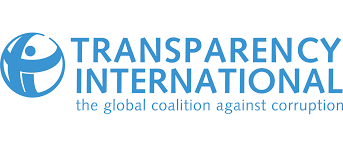 ИНДИКАТОР «ИНСТИТУТЫ» ГИК ВЭФ
не ниже 48 места
СОКРАЩЕНИЕ В СТРУКТУРЕ ВВП СТРАНЫ ДОЛИ:
участия государства в экономике до 13,9%
ненаблюдаемой (теневой) экономики - до 14%
не ниже 
47 
баллов
РЕЙТИНГ ЦИФРОВОЙ КОНКУРЕНТОСПОСОБНОСТИ IMD 
не ниже 68,9 баллов
РЕЙТИНГ УРОВНЯ РАЗВИТИЯ ЭЛЕКТРОННОГО ПРАВИТЕЛЬСТВА
не ниже 25 места
ИНДЕКС УЧЕТА МНЕНИЯ НАСЕЛЕНИЯ И ПОДОТЧЕТНОСТИ ГОСОРГАНОВ не ниже 53 процентиля
УКРЕПЛЕНИЕ УРОВНЯ ДОВЕРИЯ НАСЕЛЕНИЯ К ГОСОРГАНАМ,
в том числе к правоохранительным и судебным
ИНДИКАТОР «СУДЕБНАЯ НЕЗАВИСИМОСТЬ» ГИК ВЭФ
не ниже 60 места
по итогам 2026 года
ИНДИКАТОР «НАДЕЖНОСТЬ ПОЛИЦЕЙСКИХ СЛУЖБ» ГИК ВЭФ
не ниже 60 места
БЛАГОДАРЮ ЗА ВНИМАНИЕ !